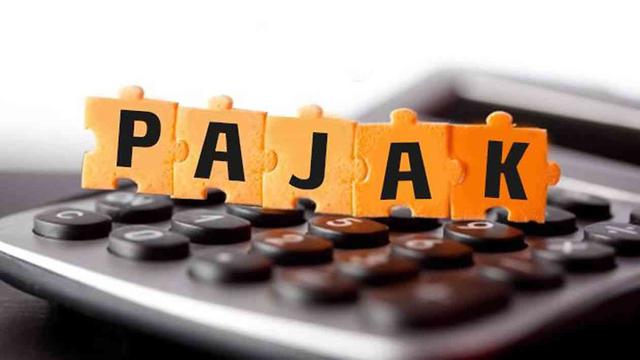 PAJAK PENGHASILAN PASAL 22
KELOMPOK 2 :

Helmy Andanie	      21216122
Rizky Hidayatullah     21216110
Fitri Ramadhanti	       21216079
Windy Sukmayanti      21216095
Lidia Fitriani Silaban   21216105
Yosi Rahma Maharani  21216108
Irpan Sarip Hidayat       21216111
Andrean Pradipta H       21216118
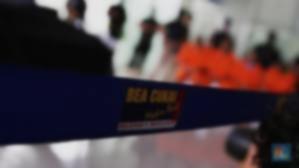 Pengertian PPh Pasal 22
Peraturan Menteri Keuangan RI 
No. 34/PMK.010/2017
PPh Pasal 22 merupakan salah satu pajak yang harus dibayar oleh Wajib Pajak dalam negeri atau Wajib Pajak BUT (Bentuk Usaha Tetap) karena melakukan suatu transaksi penjualan atau pembelian berupa barang, kegiatan impor-ekspor, dan kegiatan usaha dibidang lain, serta kegiatan penjualan barang yang tergolong sangat mewah
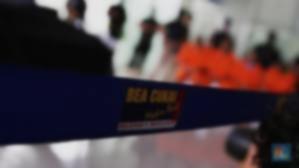 DASAR HUKUM
PEMUNGUTAN PPh PASAL 22
UU
UU No.6 Tahun 1983 sttd UU UU No. 16 Tahun 2009 (KUP)
UU No.7 Tahun 1983 sttd UU No.36 Tahun 2008 (PPh)
PP
-PP No. 74 Tahun 2011 (Peraturan Pelaks.UU KUP)
PER
MENKEU
NOMOR 34/PMK.010/2017
[ Dit.P2Humas ]
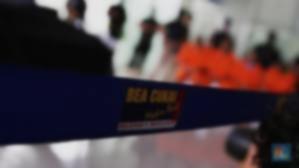 PPH PASAL 22
Pemungut PPh Pasal 22 tergantung pada pihak yang ditentukan atau ditunjuk oleh Menteri Keuangan
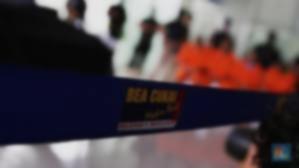 PPH PASAL 22
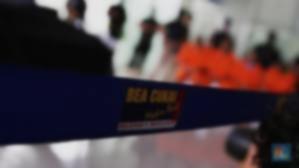 PPH PASAL 22
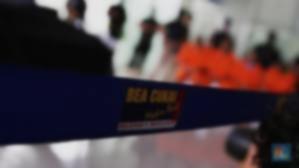 PPh Pasal 22 atas Impor Barang
Dasar Pengenaan Pajak
Nilai Impor = Cost Insurance Freight (CIF) + Bea Masuk + Pungutan lain berdasarkan peraturan kepabean
Harga Jual Lelang
Tarif
Tarif
0.5 %
(API)
7,5 %
(API dan NON API)
7,5 %
(NON API)
10 %
(API dan NON API)
2,5 %
(API)
7,5 %
Barang berupa kedelai, gandum, dan tepung terigu tercantum dalam Lampiran III PMK 34/PMK.010/2017
Barang tertentu lainnya tercantum dalam Lampiran II PMK 34/PMK.010/2017
Barang tertentu tercantum dalam Lampiran 1 PMK34/PMK.010/2017
Barang selain tercantum dalam Lampiran I,II, III PMK 34/PMK.010/2017
a. Barang berupa kedelai, gandum, dan tepung terigu tercantum dalam Lampiran III PMK 34/PMK.010/2017

b. Barang selain tercantum dalam Lampiran I,II, III PMK 34/PMK.010/2017
Barang yang tidak dikuasai
Apabila tidak mempunyai NPWP maka dikenakan 100% lebih tinggi daripada tarif yang seharusnya untuk jenis pungutan PPh 22 yang tidak final
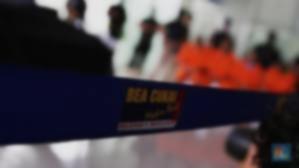 PPh Pasal 22 atas Penjualan Hasil Produksi Badan Usaha Tertentu Kepada Distributuor DN
PPh Pasal 22 atas Penjualan Kendaraan Bermotor di DN oleh ATPM, APM, Importir Umum Kendaran Bermotor
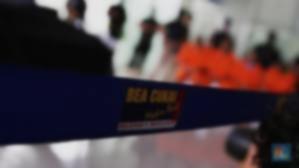 PPh Pasal 22 atas Penjualan BBM, BBG, dan Pelumas
Kepada Penyalur/Agen sifatnya Final
PPh Pasal 22 atas Perkebunan, Pertaniaan, Perikanan dll, yang belum melalui proses Industri manufaktur oleh industri atau eksportir
Persyaratannya jumlah paling banyak Rp 20.000.000 tidak termasuk PPN dalam satu masa pajak
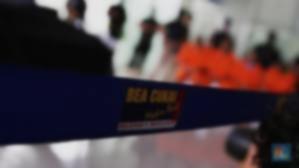 PPh Pasal 22 atas Pembelian Komoditas Batubara, Mineral Logam dan Mineral Bukan Logam dari Badan Usaha atau Orang Pribadi Pemegang Izin Usaha Pertambangan
PPh Pasal 22 atas Penjualan Emas Batangan di Dalam Negeri
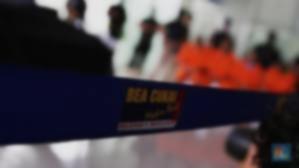 PPh Pasal 22 atas Pembelian barang oleh Badan Usaha Tertentu
BADAN USAHA TERTENTU YANG 
DIMILIKI SECARA LANGSUNG OLEH BUMN
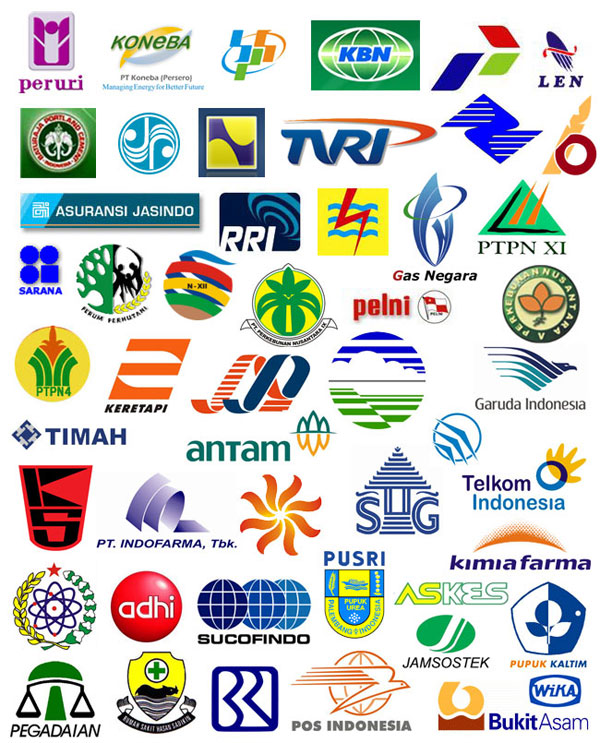 PT Pupuk Sriwidjaja Palembang
PT Petrokimia Gresik
PT Pupuk kujang		
PT Pupuk Kalimantan Timur
PT Pupuk Iskandar Muda		
PT Telekomunikasi Selular
PT Indonesia Power		             
PT Pembangkitan Jawa-Bali
PT Semen Padang			
PT Semen Tonasa
PT Elnusa Tbk			
PT Rajawali Nusindo		
PT Kimia Farma Apotek		
PT. Kimia Farma Trading & Dist.	
PT Tambang Timah		             
PT Bank Syariah Mandiri		
PT Bank BRI Syariah
PT Bank BNI Syariah,
BADAN USAHA DAN BUMN HASIL RESTRUKTURASI
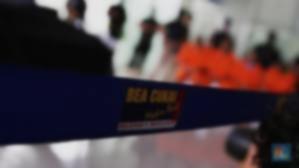 PPh Pasal 22 Impor dan Ekspor
Terutang dan dilunasi bersamaan dengan saat pembayaran Bea Masuk

Dalam hal Bea Masuk ditunda atau dibebaskan, PPh Pasal 22 atas Impor harus dilunasi pada saat penyelesaian dokumen pemberitahuan pabean impor
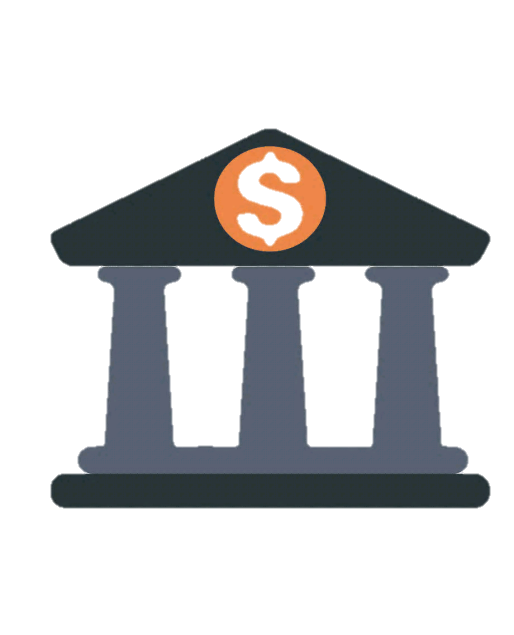 Luar Negeri
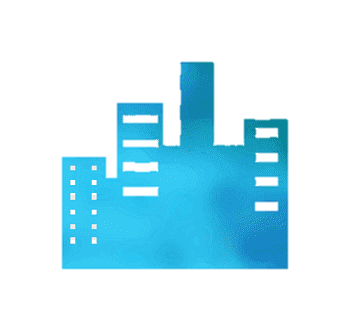 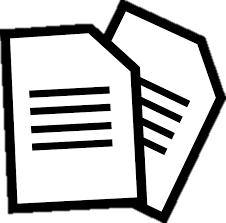 DJBC
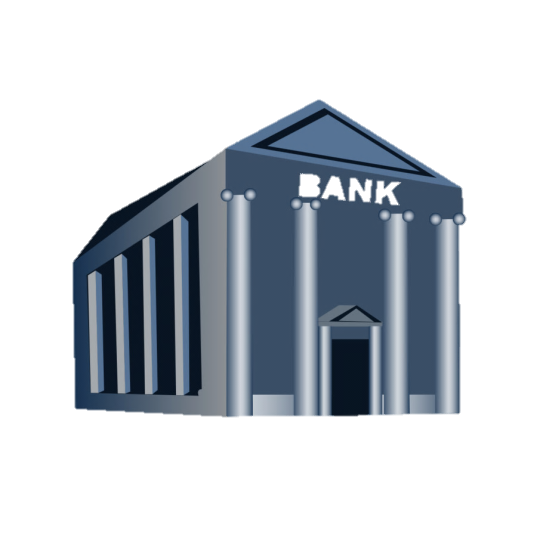 PIB
Importir
Bank Devisa
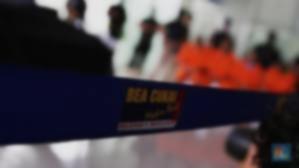 Jangka Waktu Penyetoran dan Pelaporan PPh Pasal 22
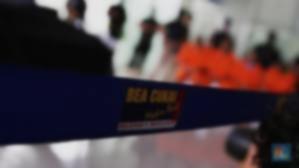 PENGECUALIAN PEMUNGUTAN PPH PASAL 22
Impor barang dan/atau penyerahan barang yang berdasarkan ketentuan peraturan perundang-undangan tidak terutang pajak penghasilan
Impor barang yang dibebaskan dari pungutan Bea Masuk dan/atau PPN
Impor sementara
Impor kembali
Emas batangan yang akan di proses untuk menghasilkan barang perhiasan dari emas untuk tujuan ekspor
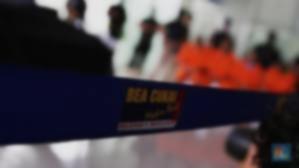 PPh Pasal 22 atas Pembelian barang oleh Badan Usaha Tertentu
Pembelian barang hasil kebun,hutan,tani,ternak, dan ikan mempunyai tarif sebesar 0,25%
Tarif 1,5% dari harga beli exclude PPN
Kecuali
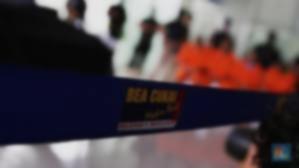 Saat Terutang Dan Pelunasan PPh Pasal 22
Atas kegiatan impor barang, PPh pasal 22 terutang pada saat bersamaan dengan saat pembayaran bea masuk. Apabila pembayaran bea masuknya ditunda atau dibebaskan, PPh pasal 22 terutang pada saat penyelesaian dokumen PIB (pemberitahuanimpor barang)
Atas kegiatan pembelian barang, PPh pasal 22 dan dipungut pada saat dilakukan pembayaran.
Atas pembelian hasil produksi PPh pasal 22 terutang dan dipungut  saat penjualan.
Atas penjulanhasil produksi dan pengelolahan barang, PPh 22 terutang dan dipungut pada saat pemungutan pada saat penerbitan surat perintah pengeluaran barang (delivery order).
Pemungutan PPh pasal 22 atas pembelian barang atau bahan-bahan oleh pemungutan butir 2,3 dilaksanakan dengan pungutan dan peyetoran oleh pemungut pajak atas nama wajib pajak ke bank persepsi atau kantor pos.
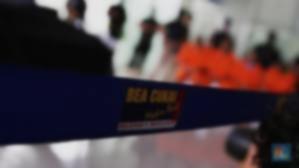 PPh Pasal 22 atas Impor Barang
Contoh Perhitungan
PT. ABC mempunyai API dan melakukan impor 1000 unit komputer dengan harga CIF per unit sebesar US $500. Komputer tersebut dikenai bea masuk sebesar 25%, PPN 10% dan PPn BM 20%. Kurs tengah BI sebesar Rp. 12.050.000 dan kurs Menkeu sebesar Rp 12.000.000. Komputer tersebut merupakan selain barang  tertentu di Lampiran PMK 34/PMK.010/2017.
Diminta:
Hitunglah PPh Pasal 22 atas impor barang tersebut

Jawab :
Nilai CIF  1.000 x US $500 x Rp 12.000.000  	      	    =Rp6.000.000.000
Bea Masuk 25% x CIF = 25% x Rp 6.000.000.000	    =Rp1.500.000.000 +
Nilai Impor 				                     =Rp7.500.000.000
PPh Pasal 22 Impor				    =2.5% x Nilai Impor
						    =2.5% x 7.500.000.000	
						    =Rp 187.500.000
Jika PT ABC belum ber-NPWP:
PPh Pasal 22 Impor = 200% x Rp 187.500.000       = Rp 375.000.000
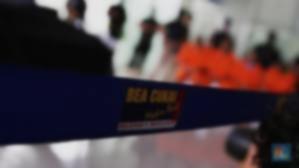 PPh Pasal 22 atas Ekspor
Dasar Pengenaan Pajak
Nilai Ekspor yang tercantum dalam pemberitahuan Pabean Ekspor
Nilai Ekspor = Free On Board (FOB)
Tarif 1,5 %
Contoh Soal
PT. Eksporku adalah sebuah perusahaan eksportir mika dalam bentuk lembaran. Perusahaan melakukan ekspor nilai mika dengan nilai ekspor di Pemberitahuan Pabean Ekspor sebesar Rp 100.000.000.
Diminta:
Hitunglah PPh Pasal 22 atas ekspor tersebut!

Jawab :
PPh Pasal 22 ekspor	      = 1.5% x Nilai Ekspor
			      = 1.5% x Rp 100.000.000
			      = Rp 1.500.000
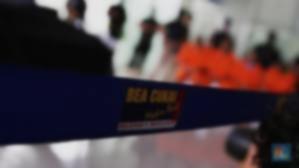 PPh Pasal 22 atas Pembelian Barang oleh Bendahara/Kuasa Pengguna Anggran
Contoh Perhitungan
PT. XYZ menjual komputer ke Pemda Cimahi dengan nilai sebesar Rp. 16.500.000 (include PPN). Pembayaran dilakukan oleh Bendahara Pemda Cimahi dengan menggunakan dana APBD pada tanggal 7 September 2019.
Diminta:
Hitunglah PPh Pasal 22 atas pembelian barang tersebut

Jawab :
Dasar Pengenaan Pajak		=  harga pembelian tidak termasuk PPN
			 	=  100/110 x Rp 16.500.000
			   	=  Rp 15.000.000

PPh Pasal 22			=  1.5% x DPP
				=  1.5% x Rp 15.000.000
				=  Rp 225.000
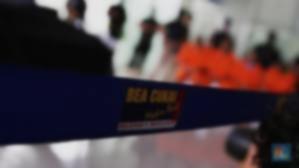 PPh Pasal 22 atas Pembelian Barang Untuk Kegiatan Usaha Oleh Badan Tertentu
Contoh Perhitungan
Pada Mei 2019, sebuah bank BUMN melakukan transaksi berikut ini:
a)	Membeli makanan siap saji dari sebuah restoran secara tunai untuk keperluan rapat seharga Rp 8.000.000
b)	Membeli bensin dari SPBU untuk kendaraan dinassebesar Rp 4.000.000 dan membeli benda-benda pos sebesar Rp 3.000.000 dari kantor pos; dan
c) 	Membeli secara tunai ATK sebesar Rp 30.000.000 (belum termasuk PPn) dari CV Jaya Abadi
Diminta:
Hitunglah PPh Pasal 22 atas transaksi diatas!

Jawab :
a) 	Nilai pembelian sebesar Rp 8.000.000 masih dibawah Rp 10.000.000 sehingga tidak dilakukan pemungutan PPh Pasal 22
b)  Pembelian bahan bakar minyak dan benda-benda pos tidak dipungut PPh Pasal 22
C)  PPh Pasal 22			=  1.5% x DPP
				=  1.5% x Rp 30.000.000
				=  Rp 450.000
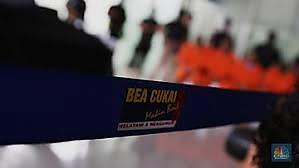 TERIMA KASIH